Errors in DNA
Mutations
What is a mutation?
A Mutation is any change in the genetic material (DNA).
Two main types of Mutations:
Gene Mutations
May affect one point in the DNA in the form of a single nucleotide being added, deleted or substituted during DNA replication.
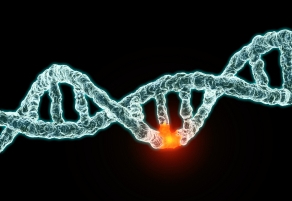 [Speaker Notes: Silent – no change
Missense – different protein
Nonsense – stop codon
Genetic Disorder, cancer]
Types of Gene Mutation
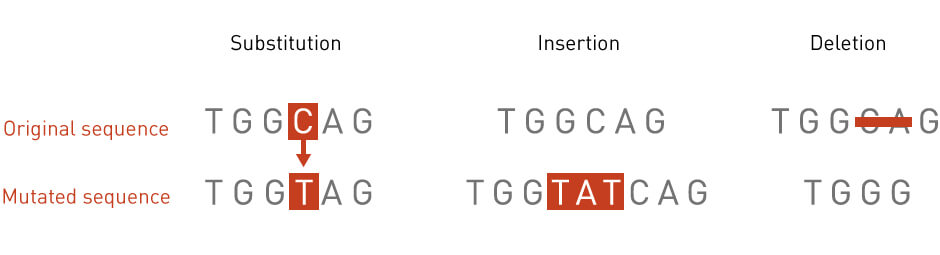 [Speaker Notes: Point mutations (substitions):
Silent – no change
Missense – different aa
Nonsense – stop
Frameshift – addition/deletion]
Type of Gene Mutations
2. Chromosome Mutations
Pieces of chromosomes may be added, deleted or switched, or sometimes they may fail to separate during meiosis (nondisjunction)
.
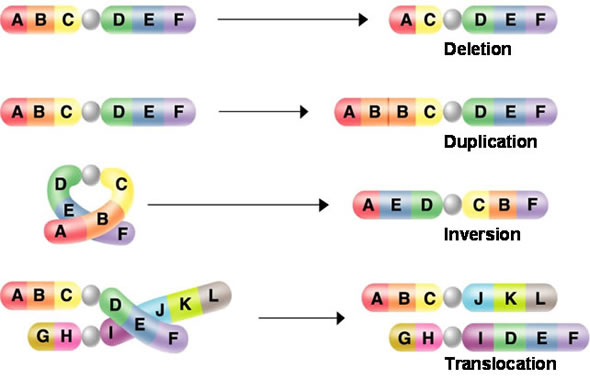 [Speaker Notes: Result: Genetic Disorder
These are basic descriptions, may result in genetic disorders.
Addition: the gain of a portion of a homologous chromosome 
Deletion: the loss of a portion of a chromosome      
Translocation: the gain of a portion of a non- homologous chromosome]
What happens when your DNA is damaged?
Ted Ed video
https://ed.ted.com/lessons/what-happens-when-your-dna-is-damaged-monica-menesini
What happens when DNA changes?
If the DNA sequence is altered,
 the incorrect message is delivered to the cytoplasm,
 ribosomes “read” the incorrect message.
incorrect or incomplete protein or non at all.
 cellular functions may not be carried out.
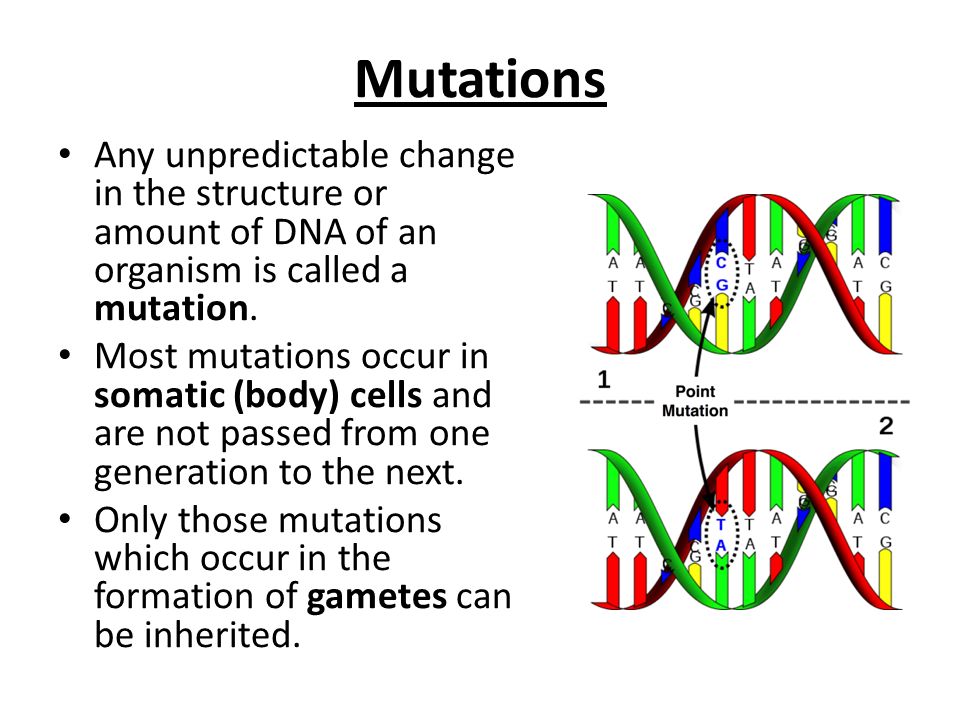 Codon Chart
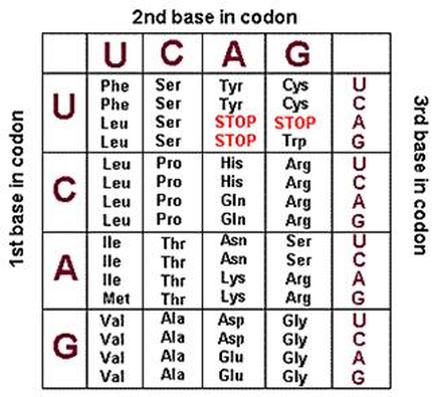 What does UGC code for?
[Speaker Notes: Cysteine
Cysteine
Stop codon – terminates the protein sequence]
Codon Chart
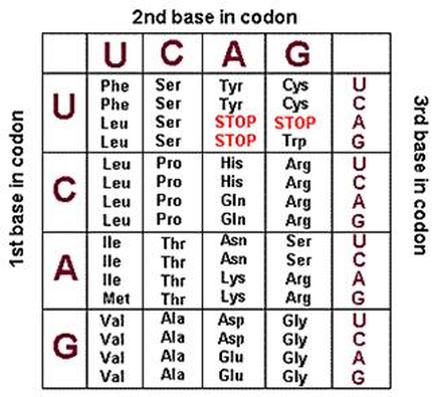 What does UGC code for?

Cystine
[Speaker Notes: Cysteine
Cysteine
Stop codon – terminates the protein sequence]
Codon Chart
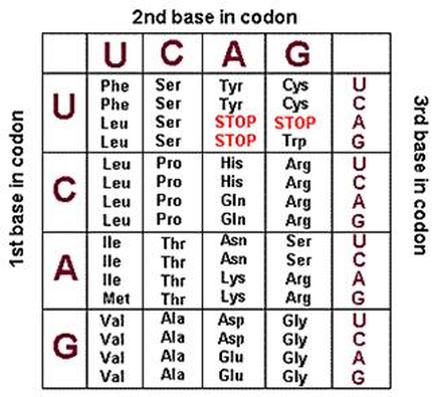 What does UGC code for?

What if the C was replaced by U?
[Speaker Notes: Cysteine
Cysteine
Stop codon – terminates the protein sequence]
Codon Chart
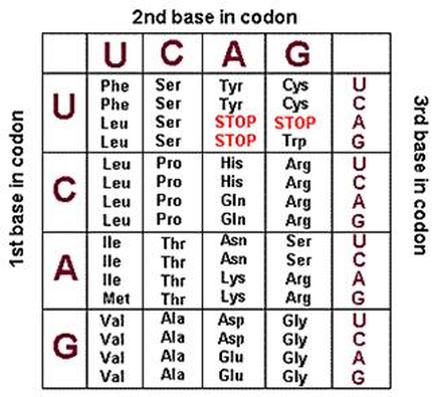 What does UGC code for?

What if the C was replaced by U?

Still Cystine
Same amino acid, 
therefore no change in protein
[Speaker Notes: Cysteine
Cysteine
Stop codon – terminates the protein sequence]
Codon Chart
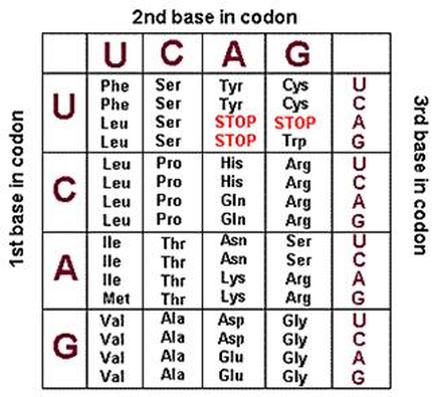 What does UGC code for?

What if the C was replaced by U?

What if the C was replaced by A?
[Speaker Notes: Cysteine
Cysteine
Stop codon – terminates the protein sequence]
Codon Chart
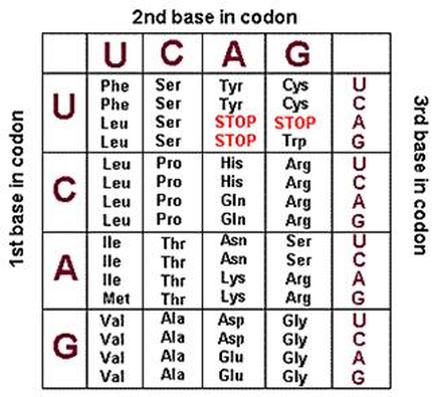 What does UGC code for?

What if the C was replaced by U?

What if the C was replaced by A?

STOP codon
 Protein incomplete
[Speaker Notes: Cysteine
Cysteine
Stop codon – terminates the protein sequence]
What causes mutations?
Mistake during DNA replication 
nucleotide being added, deleted or substituted during DNA replication.
[Speaker Notes: If enough mutations add up  cancer]
What causes mutations?
2. DNA is damaged by environmental factors (mutagens).
Mutagen is any factor that causes a mutation such as radiation (X-rays, UV rays), cigarette smoke, poisonous chemicals.
[Speaker Notes: If enough mutations add up  cancer]
[Speaker Notes: Cancer is a multiple hit scenario, hence usually occurs later in life after being exposed to many mutagen over time, mutations added up.]
Are Mutations harmful?
Mutations can be beneficial, harmful or neutral. Most are harmful.
NEGATIVE (harmful) mutation: People born with Sickle Cell Anemia have a mutated gene that makes their red blood cells have a curved shape instead of the normal disc shape. The curves shape prevents the cells from carrying oxygen well and blocks blood flow in blood vessels.
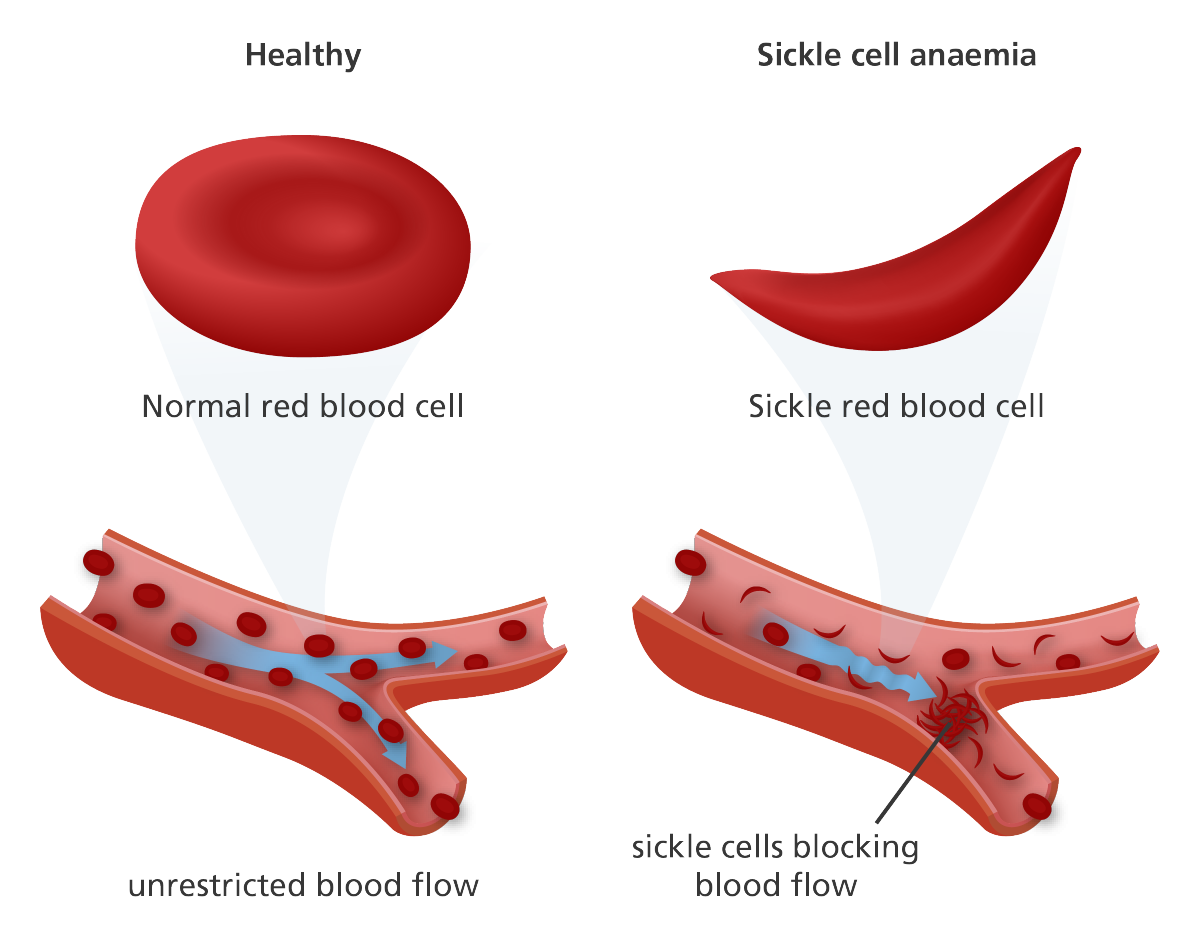 Sickle Cell Anemia: point mutation
[Speaker Notes: One amino acid change]
Positive (Helpful) Mutations
Example: some plants carry a mutated gene that protect them from certain diseases 
Example: some people have a mutated gene that produces a special protein that prevents the HIV virus from infecting them.
Example: some people have a mutated gene of a protein that is better at removing bad cholesterol from cells and dissolving arterial plaques, and therefore have significantly lower risk of heart attack and stroke.
Neutral Mutation
Most mutations are neutral, meaning it does not affect the organism in any way. 
Example: Some mutations are only one nitrogenous base  switch and may not change the code for the protein,                                                              thus having no effect.
Example: Spirit Bear of coastal BC                                                                           have a mutated gene that makes                                                                      their fur white instead of black.
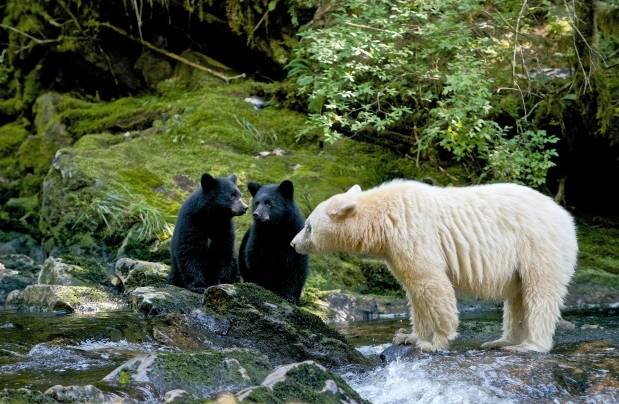 Neutral mutation:  Hypertrichosis
[Speaker Notes: Both men and women affected by the mutation pass on the defective gene to 50 percent of their offspring. The line ends in family members who are born with normal hair growth.
gene called SOX3
Werewolf Syndrome]
Can Mutations be fixed?
Some mutations can be treated with drugs or surgery. 
Gene therapy is a new technique:
the mutated gene is replaced with a healthy copy of the gene.
the healthy copy must first attach to a chromosome within a patient’s cell. Then the gene needs to make the correct type and amount of protein.
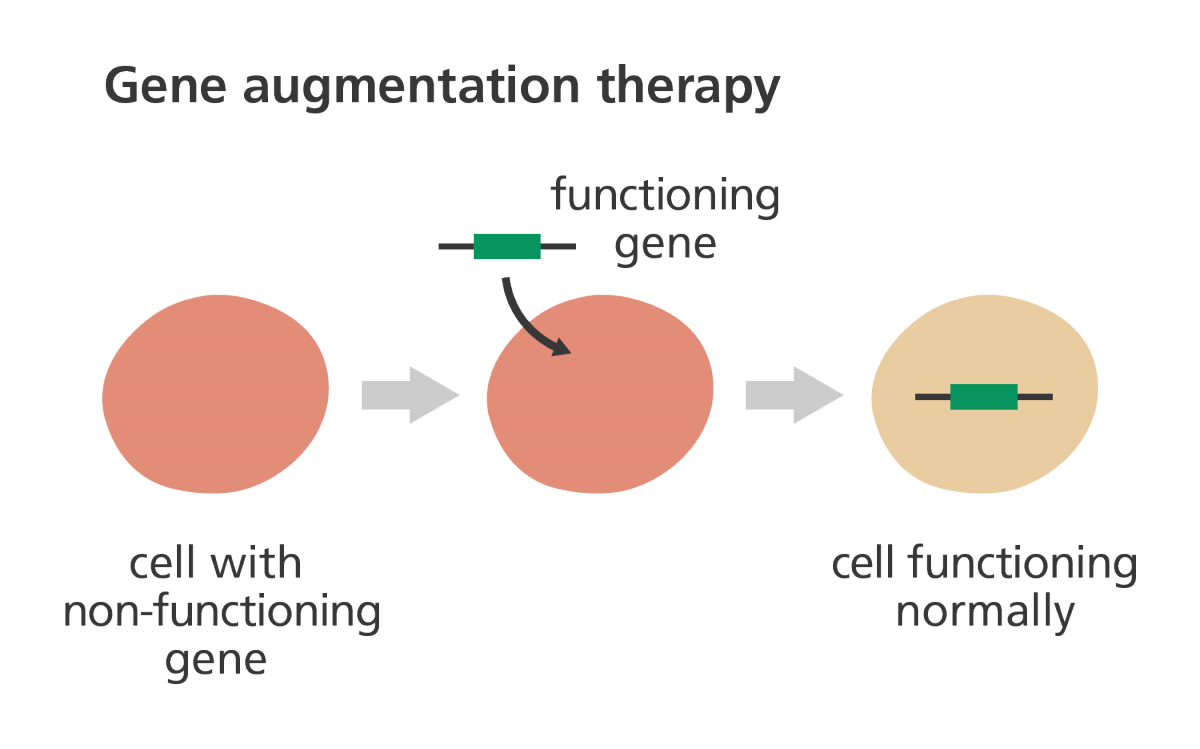 [Speaker Notes: Or block the affected gene that is producing the wrong thing]
Activity: Lost in Translation
Geneskool Beetle